1
Seite     

Bearbeitet von
Siegbert Rudolph
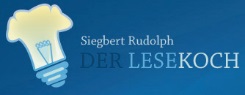 Übungsart:
Titel:
Textquellen:
Erstellt von:
Wortarten
Adjektiv oder Adverb
Duden, ABC der deutschen Grammatik (Athenäum)
Siegbert Rudolph
Adjektiv oder Adverb?
Manchmal gibt es da große Unsicherheit. In der Literatur findet man auch unterschiedliche Auslegungen. Für Schüler ist es deshalb immer wichtig, wie es die jeweilige Lehrkraft erklärt hat. 
Ich habe das Thema übersichtlich ohne allzu viele Feinheiten zusammengestellt. Es gibt verschiedene Erklärungsansätze. Ich hoffe, einen Ansatz gefunden zu haben, den die Schüler verstehen können.
Zuerst kommt die Theorie, dann folgen ein paar Übungen dazu. In der Theorie klammere ich die Wortart Partikel aus. Manche Wörter, wie z.B. sehr oder so, werden in einigen Grammatiken als Partikel bezeichnet. Diese Unterscheidung kann man getrost vernachlässigen. So steht es auch im Schülerduden.
Bedienung:
Präsentationsmodus starten
Mit einem Klick geht es weiter
Beenden: Escape-Taste drücken
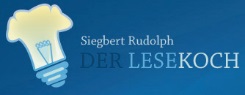 Nächste Seite
...\Verschiedene Deutsch-Übungen\Adjektiv oder Adverb.pptx - Seite 1
Adjektiv oder Adverb - Übersicht
Klick!
2
Seite     

Bearbeitet von
Siegbert Rudolph
Adjektiv ist eine Wortart, die Eigenschaften von Dingen,
Lebewesen, Begriffen oder Vorgängen angibt.
Andere Bezeichnungen: Eigenschafts- oder Wiewort
Adverb ist eine Wortart, die die Umstände eines Geschehens näher bestimmt.
Andere Bezeichnung: Umstandswort
Ein Adjektiv kann auf dreierlei Weise gebraucht werden:
Adverbien geben Umstände eines Geschehens an.
Z.B.: Wo, wann, womit, warum geschieht etwas?
1. Direkt vor dem Nomen: 
    der grüne Zaun, die bunten Blätter    
    Das Adjektiv wird attributiv gebraucht.
Wo steht Paul?
Ort: Dort steht Paul. Ich wohne hier.
Wie ist der Zaun?
Wie sind die Blätter?
Richtung: Ich fahre dahin.
Wohin fahre ich?
2. In Sätzen mit sein oder bleiben:
    Der Zaun ist grün. Die Blätter sind bunt.
    Das Adjektiv wird prädikativ gebraucht.
Zeitpunkt: Ich komme demnächst.
Wann komme ich?
Wie ist der Zaun?
Wie sind die Bätter?
Wie lange bleibe ich?
Dauer: Ich bleibe zeitlebens.
Warum?
Wie streiche ich den Zaun? ...
Grund: Ich mag dich trotzdem. Deshalb komme ich.
3. Als Umstandswort (Adverb):
    Ich streiche den Zaun grün. Die Blätter fallen bunt vom Baum. 
    Adverbialer Gebrauch – ein Vorgang wird beschrieben!
Art und Weise: Ich liebe dich sehr.
Wie liebe ich?
Bei Adverbien fragt man mit wo, wohin, wann, wie lange, warum, weshalb, wozu, wie und dem Verb!
Frage bei attributiven und prädikativen Adjektiven: Wie ist es?
Bei adverbialen Adjektiven fragt man mit wie und dem Verb!
Manche sprechen hier generell von Adverbien. 
Also, bunt und grün wären dann Adverbien.
Kein Unterschied bei der Frage „Wie“ in Verbindung mit dem Verb!
Der Duden sagt: Wenn man das Wort zwischen bestimmten  Artikel und Nomen setzen kann, dann ist es ein Adjektiv!
Meine Empfehlung: Adjektiv bleibt Adjektiv!
Aber klären, was der Lehrer meint!
Adjektive: das bunte Blatt, der grüne Zaun - So kann man sagen!
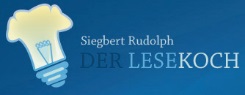 Adverb: die sehr Liebe - So kann man es nicht sagen!
Vorherige Seite
Nächste Seite
...\Verschiedene Deutsch-Übungen\Adjektiv oder Adverb.pptx - Seite 2
Adverb und Adjektiv - Adjektivproben
Klick!
3
Seite     

Bearbeitet von
Siegbert Rudolph
Adverb heißt zum Verb gehörend.
Ich fahre gern.
Gern gehört zum Verb fahren.
die gerne Fahrt – also Adverb
Die Fahrt ist gern – also Adverb.
das immer Schwitzen – also Adverb
Ich schwitze immer.
Immer gehört zum Verb schwitzen.
Das Schwitzen ist immer – also Adverb.
Besonderheiten
Mein Opa ist sehr alt.
Sehr ist ein Adverb, gehört aber zu dem Adjektiv alt 
und nicht zu einem Verb!
das sehr Alter – also Adverb
Das Alter ist sehr – also Adverb.
Ich fahre schnell.
Schnell gehört zum Verb fahren. 
Manche bezeichnen es deshalb als Adverb.
die schnelle Fahrt – also Adjektiv
Die Fahrt ist schnell – also Adjektiv.
Adjektivprobe 1: 	Passt das Wort zwischen den bestimmten Artikel und einem Nomen?
		Wenn ja, handelt es sich um ein Adjektiv!
Adjektivprobe 2: 	Eine weitere Artikelprobe besteht darin, dass man einen Satz mit Nomen 					und Hilfsverb (ist, sind, auch Kopularverben genannt) konstruiert. 
		Macht der Satz Sinn, dann handelt es sich um ein Adjektiv.
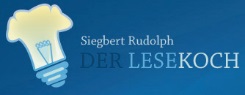 Vorherige Seite
Nächste Seite
...\Verschiedene Deutsch-Übungen\Adjektiv oder Adverb.pptx - Seite 3
Substantivierte Adjektive
Klick!
4
Seite     

Bearbeitet von
Siegbert Rudolph
Der Duden kennt auch den substantivierten Gebrauch von Adjektiven.
Ich habe dieses Thema bei der Rechtschreibförderung behandelt: Substantivierte Adjektive!
Bei diesem Thema mischen sich substantivierte Adjektive mit Namen.
Beispiel:
Hans bestellte ein Helles. – Das Adjektiv hell wird substantiviert und ist gleichzeitig die Kurzbezeichnung für eine Bierart.

Beispiel: 
Die Bärin schleckte ihr Junges. – Das Adjektiv jung wird substantiviert und ist gleichzeitig die Bezeichnung für den Nachwuchs.
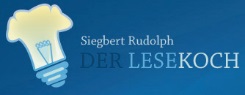 Vorherige Seite
Nächste Seite
...\Verschiedene Deutsch-Übungen\Adjektiv oder Adverb.pptx - Seite 4
Adverbien – Übersicht (nach ABC der deutschen Grammatik), Beispiele, nicht vollzählig
Klick!
5
Seite     

Bearbeitet von
Siegbert Rudolph
bald, damals, demnächst,
neulich, nie, jetzt, stets, 
vorhin, ...
lange, zeitlebens, 
immer
...
Wie lange?
Wann?
daher, dahin,
heimwärts, hierher, 
hierhin, rückwärts,
seitwärts, vorwärts,
...
Ich komme bald.
Ich schlafe lange.
anders
damit
ebenfalls
fast
gern
glücklicherweise
kaum
möglicherweise
sehr
so
...
Dauer
Zeitpunkt
R
i
c
h
t
u
n
g
A
r
t

u
n
d

W
e
i
s
e
Woher?
Wohin?
temporal
Wie?
Womit?
Wodurch?
Woran?
Wir kommen vorwärts.
m
o
d
a
l
l
o
k
a
l
Adverbien 
bestimmen
Umstände des
Geschehens
Ich komme gern.
O
r
t
Wo?
Wir spielen draußen.
kausal
Grund und Ursache
da, daheim,
dort, draußen,
drinnen, hier, 
inmitten, oben,
unten,
...
Das Unglück geschah trotzdem.
Warum? Weshalb? Wieso? Woran? Wozu?
also, daher, daran, darum, deshalb, folglich, trotzdem, ...
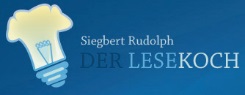 Vorherige Seite
Nächste Seite
...\Verschiedene Deutsch-Übungen\Adjektiv oder Adverb.pptx - Seite 5
Übung – Bestimme die Wortarten der kursiv geschriebenen Wörter
Klick! (Druckversion auf Seite 8)
6
Seite     

Bearbeitet von
Siegbert Rudolph
Wie ist das Kerlchen?
Wie ist die Last?
Adjektivprobe: die lange Zeit
                             Bei mir auch ok!
                                Wie lange?
Adjektiv    Adverb

Adjektiv
Adverb


Adjektiv
Adverb

Er ist ein schmächtiges Kerlchen, das kaum in der Lage sein dürfte, die schwere Last      lange zu tragen.
weiter
Wie ist der November?
Wie ist der Regen?
Adjektivprobe: der langsame Übergang.
                                         Würde ich auch akzeptieren.

			  Wie überging?

Adjektiv
Adverb


Adjektiv
Adverb


Adjektiv   Adverb
Er war im kalten November,                         an dem der leichte Regen          langsam in Schnee überging.
weiter
Wie ist das Mädchen?
Wie sind die Haare?
Wann kämmte sie die Haare?
Wann ging sie zum Frisör?



Adjektiv
Adverb


Adjektiv
Adverb

Adjektiv
Adverb
Adjektiv
Adverb


Das kleine Mädchen,                      das sich die struppigen Haare            nie kämmte,           ging jetzt zum Frisör.
weiter
Wann/Wie lange hat es aufgehört?
Wie ist die Tante?
Adjektivprobe: Das Fahrrad ist sehr.
Wann fuhr sie los?


Adjektiv
Adverb

Adjektiv
Adverb


Adjektiv
Adverb

Adjektiv
Adverb


Es hatte kaum aufgehört zu regnen, als meine alte Tante ihr                 sehr teures Fahrrad nahm und sofort losfuhr.
weiter
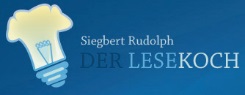 Vorherige Seite
Nächste Seite
...\Verschiedene Deutsch-Übungen\Adjektiv oder Adverb.pptx - Seite 6
7
Seite     

Bearbeitet von
Siegbert Rudolph
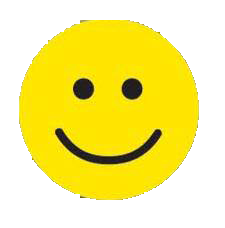 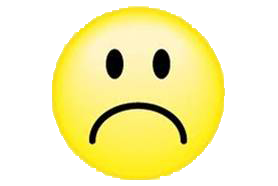 Wer das kann, 
ist gut dran!
Doch diese Theorie
brauchst du hoffentlich nie.
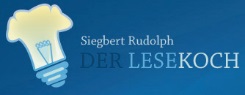 Vorherige Seite
Druckversion Seite 6
...\Verschiedene Deutsch-Übungen\Adjektiv oder Adverb.pptx - Seite 7